WACTE Certification Officers Sub-group
Update from the Professional Educator Standards Board
Maren Johnson, Jisu Ryu, Leiani Sherwin    Red Lion Hotel SeaTac, WA   10/23/19
Update from PESB
This afternoon at WACTE meeting:
Educator shortage
Clock hour policy changes update
Data and ERDC
Thursday morning at WACTE meeting
STI (in collaboration with OSPI Office of Native Education)
Today’s certification sub-group meeting:
Dual endorsement requirement
SEL requirement from legislature
PGP forms and Cert officers resource document update
Basic skills update
2
[Speaker Notes: Maren]
Dual Endorsement Requirement
3
Dual Endorsement Requirement
Beginning September 1, 2019, candidates for certification seeking one of the following endorsements are required to pair it with a second endorsement:
Bilingual education
English language learner (ELL)
Special education (SPED)
Early childhood special education
Science
4
[Speaker Notes: If already held one of these endorsement before 9/1/2019, are not required to add 2nd endorsement]
Second endorsements
For these endorsements:	Second endorsement   cannot be:
Bilingual education					Traffic Safety	
ELL									Bilingual education 
Special Education					ELL
Early Childhood SPED				Special Education
Early Childhood SPED
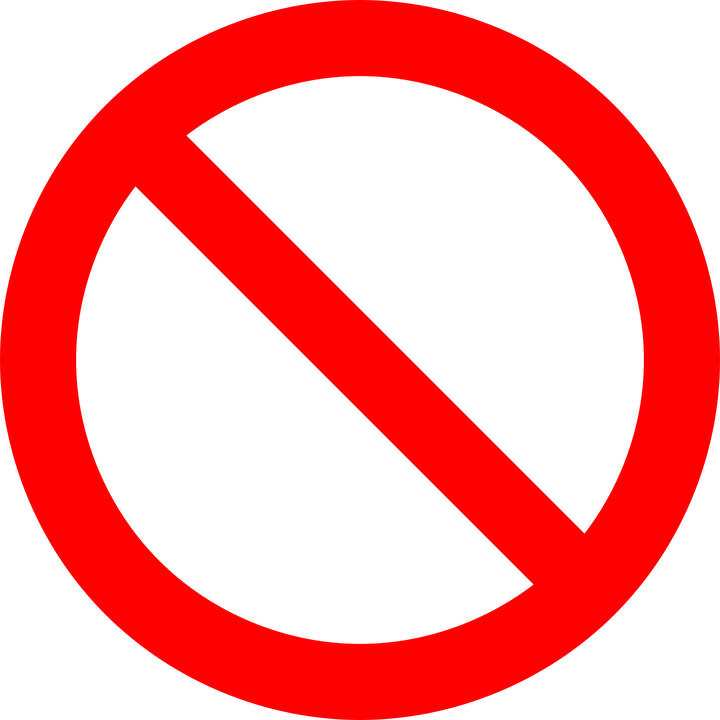 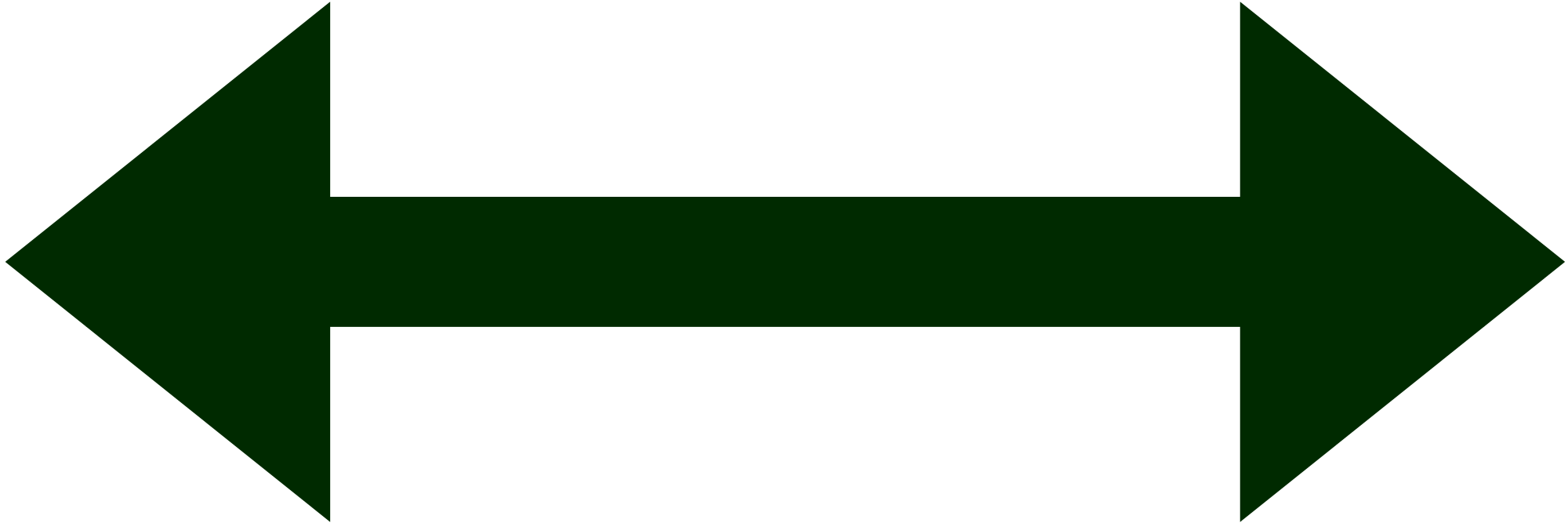 5
[Speaker Notes: There is policy regarding what endorsements can be added as the second endorsement.]
Science endorsement
The science endorsement cannot be added to a certificate unless an educator holds one of these endorsements first:
Biology
Chemistry									
Earth and space science					  		
Physics
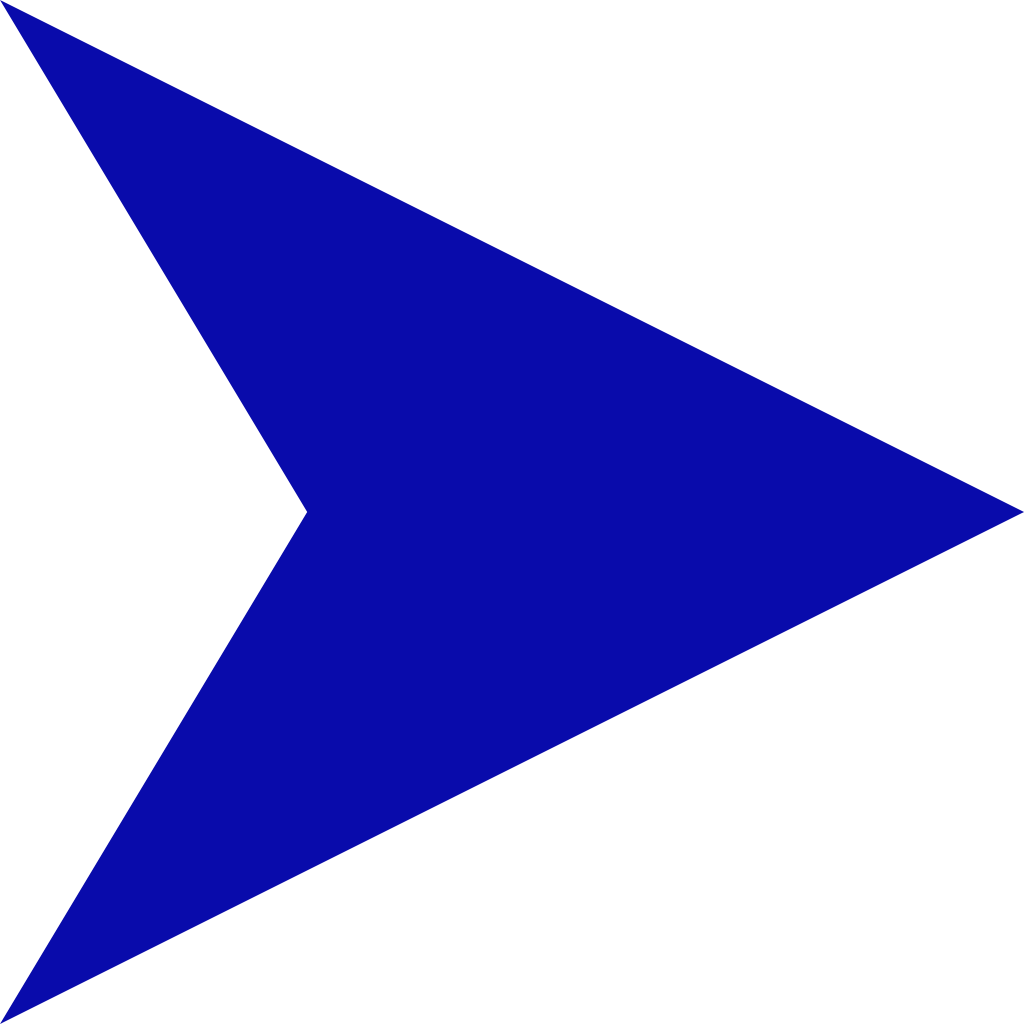 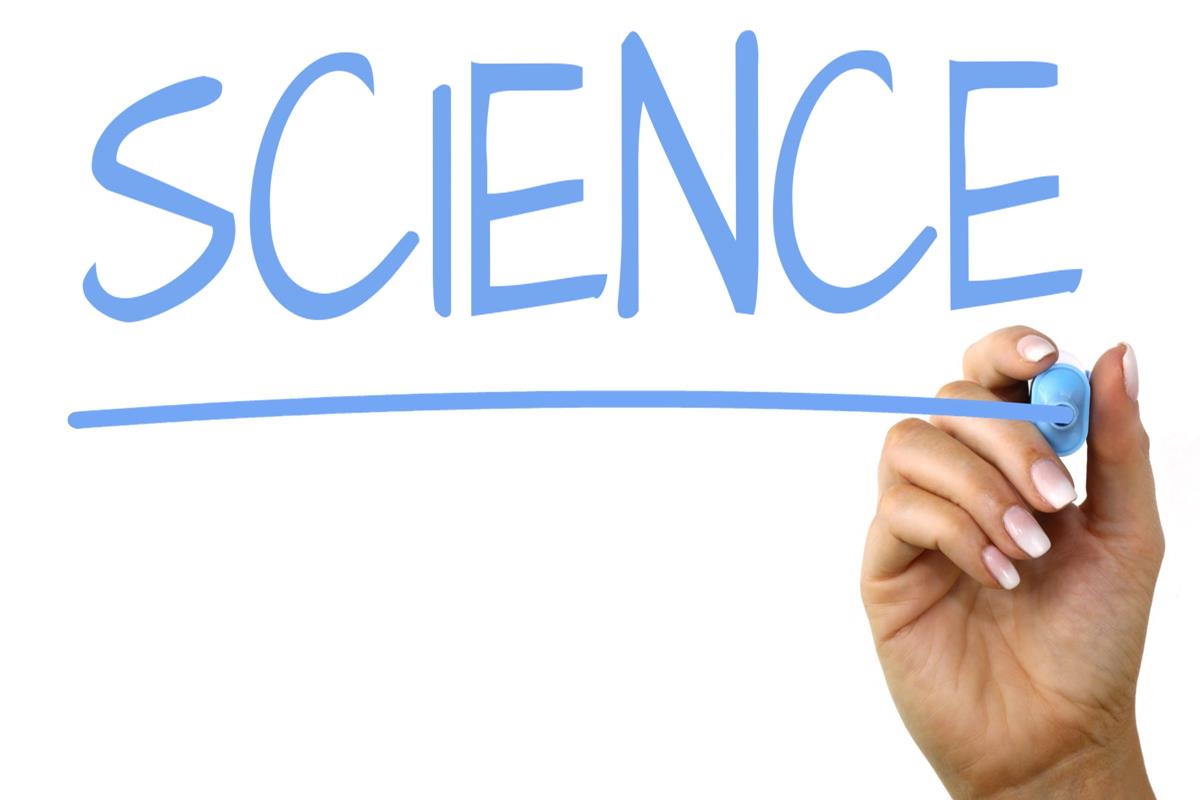 6
[Speaker Notes: There is also policy regarding the science endorsement. Teachers who already hold a science endorsemetn are not required to add a second endorsement]
How can a second endorsement be added?
Candidates need to complete at least one endorsement through a preparation program.
The second endorsement can be added:
Through a test only process, or
Through completing a preparation program plus a test
7
What does this mean for certification officers?
A program can recommend a candidate to OSPI for certification once the candidate has completed at least one program endorsement. 
The dual endorsement requirement is a certification requirement, not a program completion requirement. 
Program completion is just one requirement for certification. 
OSPI will issue a certificate once all certification requirements are met, including the second endorsement.
8
Timeline for in-state program completers
Prior to September 1, 2019:
Candidates who held one of these endorsements prior to 9/1/19 are not required to add a second endorsement.
Candidates who completed programs prior to 9/1/19 will not be required to meet the dual endorsement requirement as long as they submit an application to the OSPI cert office by December 31, 2019
9
Program requirements
Programs may choose to set their own completion requirements above state requirements. 
For example, a program may pair special education with elementary education as a program completion requirement. 
Programs who set such requirements must communicate them to applicants and candidates.
10
Timeline for in-state program completers
On or after September 1, 2019:
All candidates who complete programs on or after 9/1/19 are required to meet the dual endorsement requirement.
All applications received by the OSPI certification office after 12/31/19 will be required to meet the dual endorsement requirement, regardless of date of program completion.
11
Questions?

A copy of the Dual Endorsement FAQ is available to you today in print and can be found on the PESB website.
12
[Speaker Notes: PESB board considered this over a series of meetings and put in place several years ago. Implementation didn’t begin until this year in order to allow the field time to implement the policy.]
Social Emotional Learning (SEL) Standards
13
Background legislation
In this year’s session, the Washington State legislature required the Professional Educator Standards Board (PESB) to incorporate social emotional learning (SEL) standards into teacher, principal and paraeducator certification standards by January 1, 2020.
14
WAC language mirrors SB 5082
“Providers ensure that teacher and principal candidates can recognize signs of emotional or behavioral distress in students and appropriately refer students for assistance and support. The guidance provided to candidates must include the social-emotional learning standards, benchmarks, and related competencies described in RCW 28A.410.270.”
15
[Speaker Notes: The proposed WAC language PESB is using to meet the legislative requirement closely mirrors the language used in SB 5082.]
From July 2019 OSPI SEL Report
“Effectively supporting social emotional development in schools...involves building adult capacity to support a school climate and culture that recognizes, respects, and supports differences in abilities, experiences, and ethnic and cultural differences, and celebrates diversity.”
16
[Speaker Notes: In July 2019 OSPI published the Social Emotional Learning report.  According to this report…  We know this is something programs are already preparing candidates to do.]
What are the SEL standards?
17
[Speaker Notes: Leiani - There are 6 SEL standards for students. Three focus on the self, three focus on social aspect]
InTASC and NELP standards
The InTASC and NELP standards have already been adopted by state and by programs. 
Overlap with SEL
InTASC standards 1, 2 and 3
NELP standards 1, 2 and 3 
PESB will be making a crosswalk between SEL and InTASC and NELP standards available to preparation programs in January 2020.
18
[Speaker Notes: In reviewing the InTASC and NELP standards, there is quite a bit of overlap with SEL.]
What do programs need to do?
Ensure that all teacher and principal candidates meaningfully engage with the SEL standards
Programs can begin implementation now or in January 2020 (SB 5082)
As implementation of InTASC and NELP has already begun, some of this work has already been done.
19
Support resources available now
OSPI SEL online education modules
Designed for in-service educators, but activities can be modified for pre-service educators
20
[Speaker Notes: Resources are currently available as you begin to incorporate SEL into your programs. Appendices C through I]
OSPI SEL online education module
This online module has six distinct learning segments
Introduction to SEL
Embedding SEL Schoolwide
Creating a Professional Culture Based on SEL
Integrating SEL into Culturally Responsive Classrooms
Trauma Informed Social Emotional Learning
Identifying and Selecting Evidence-Based Programs
21
Support resources available now
July 2019 OSPI SEL report
SEL standards, benchmarks and indicators document (Appendix D)
Implementation guides (Appendices C-I)
22
[Speaker Notes: Resources are currently available as you begin to incorporate SEL into your programs. Appendices C through I]
Next Steps to support prep programs
OSPI SEL committee: PESB will participate
PESB Professional learning grant - educators pilot aligning PGPs to SEL
PESB will review best practices based on the outcomes of both groups and our collaboration with preparation programs
PESB anticipates providing further guidance to preparation programs during the 2020-21 school year
23
[Speaker Notes: PESB is working to support prep programs as you incorporate SEL into your coursework. Here are our next steps. 
This year OSPI is convening a SEL committee to further review how the SEL standards can be implemented.]
Questions?
24
New PGP forms
New PGP forms can be found on the PESB website:
PGP template for educator preparation program completion 
PGP template for certificate renewal 
Individuals who have already started PGPs using the old forms may continue to use them.
Moving forward, the new forms should be used.
25
[Speaker Notes: Two NEW PGP forms with minor modifications were published on PESB website this summer.]
Resource Document for Cert Officers
PESB, in Collaboration with WACTE certification officers, will be creating a resource document for all certification officers. 
PESB would appreciate any feedback on this list of resources you would like to provide, as well as other resource needs that aren’t included in this document.
Please feel free to make comments on the document and return to me, or email me at Leiani.Sherwin@k12.wa.us.
Thank you!
26
[Speaker Notes: I have a list of the resources we would like to include in this document. Because I want to make sure we don’t take up too much time during this presentation, so you can continue with your meeting, I will make them available at the end of the meeting.]
Updates: edTPA and Basic skills assessment
27
edTPA updates: SV consequentiality
Recent Board decision re: Student Voice rubrics requirement
Board members approved to postpone the consequentiality of Student Voice rubrics until Fall 2020. The passing score will remain as 40 exclusive of SV.
Board members also directed staff to conduct further research and convene a work group to discuss Student Voice related issues.
edTPA SV work group meeting in October
Related Board meeting materials
edTPA SV scoring process and data review
edTPA SV consequentiality decision
Next steps:
October: edTPA SV work group meeting in October
November: Board meeting presentation re: edTPA SV work group recommendations
28
edTPA updates: Low incident areas
Four(4) out of eight(8) edTPA low incident areas become consequential this Fall 2019 with a passing score of 40 .
Agricultural Education
Family and Consumer Science
Health Education
Visual Arts
Per remaining four(4) edTPA areas will not have a PESB-set passing score until more data are available.
Business Education
English as an Additional Language
Library Specialist
Technology and Engineering Education
Reference: July 2018 Board meeting
29
Basic skills assessment update
Expansion of basic skills assessment options for all candidates
30
Current policy
31
[Speaker Notes: (c) The Washington professional educator standards board may establish criteria to ensure that persons from out-of-state who are applying for residency certification and persons applying to master's degree level teacher preparation programs can demonstrate to the board's satisfaction that they have the requisite basic skills based upon having completed another basic skills assessment acceptable to the Washington professional educator standards board or by some other alternative approved by the Washington professional educator standards board.]
Issues with the current policy
The distinction between alternatives and equivalent tests caused confusion for teacher preparation programs and school districts when guiding their candidates. 
Many stakeholders have raised an equity issue between out-of-state candidates who apply to a master’s or post-baccalaureate program and those who apply to an undergraduate program. 
This requirement appears to be a barrier particularly for military spouses who transfer to Washington undergraduate-level teacher prep programs.
32
Approved basic skills assessment options
33
[Speaker Notes: (c) The Washington professional educator standards board may establish criteria to ensure that persons from out-of-state who are applying for residency certification and persons applying to master's degree level teacher preparation programs can demonstrate to the board's satisfaction that they have the requisite basic skills based upon having completed another basic skills assessment acceptable to the Washington professional educator standards board or by some other alternative approved by the Washington professional educator standards board.]
Questions?
34